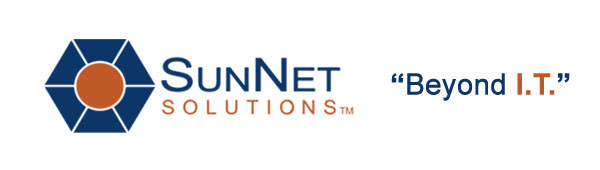 Have Your Website Bring You New Business
Sandy Huang
Lesslie Hernandez
SunNet Solutions
www.SunNet.us
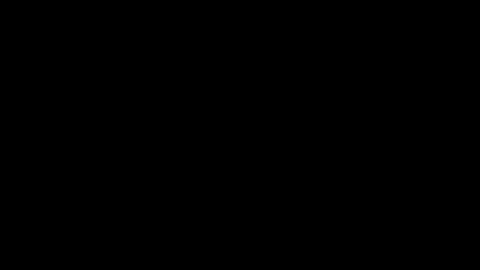 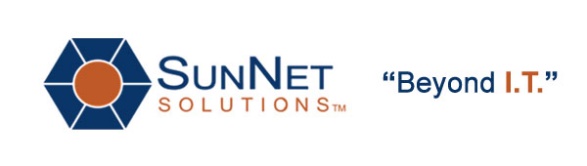 7 critical pointsfor your website
Is it mobile friendly?
Modern or dated look? 
Latest technology (ex. browsers, mobile phones)?
Your website vs your competitor’s site?
Many visitors on your site?
Is your site promoting steady business growth?
Any compliments on your site?
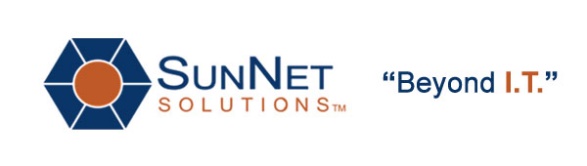 4 important things to consider if redesigning
Mobile-friendly 
The right graphic design and layout
The right content
Search Engine Optimization (SEO)
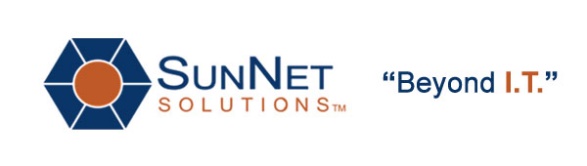 [Speaker Notes: Benefit: Customers can quickly learn about your business via their phone.
Benefit: Provides a professional company image.
Benefit: Credibility, reliability, attractive, informative
Bring new business from internet searches]
Make your site mobile-friendly
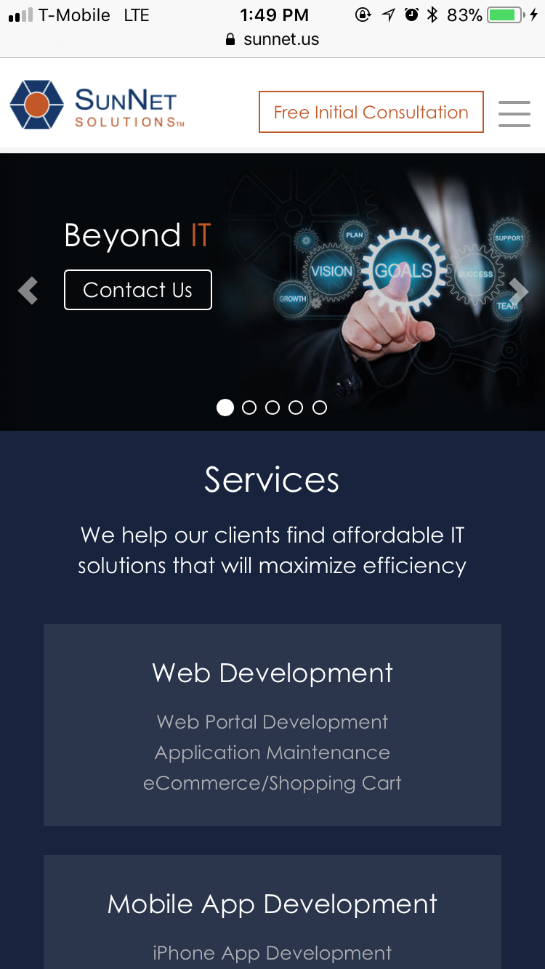 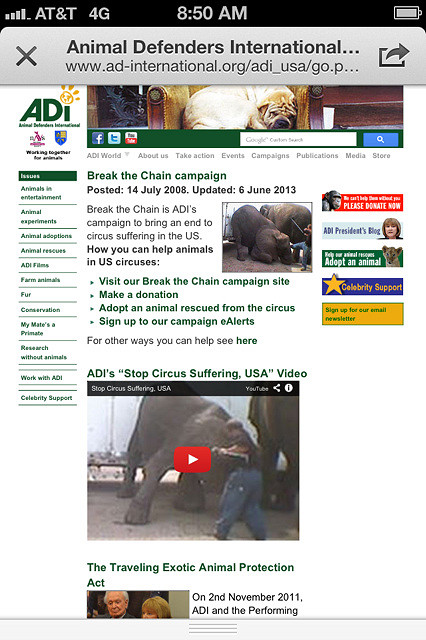 Responsive website
Mobile Web
Mobile app
Display your content in an organized manner across all platforms
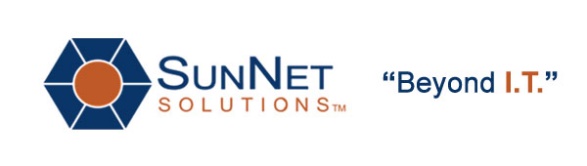 User-friendly navigation bar
Quick access to information
Easy to browse
Increase time visitors stay on site
Make it extremely easy for visitors to contact you
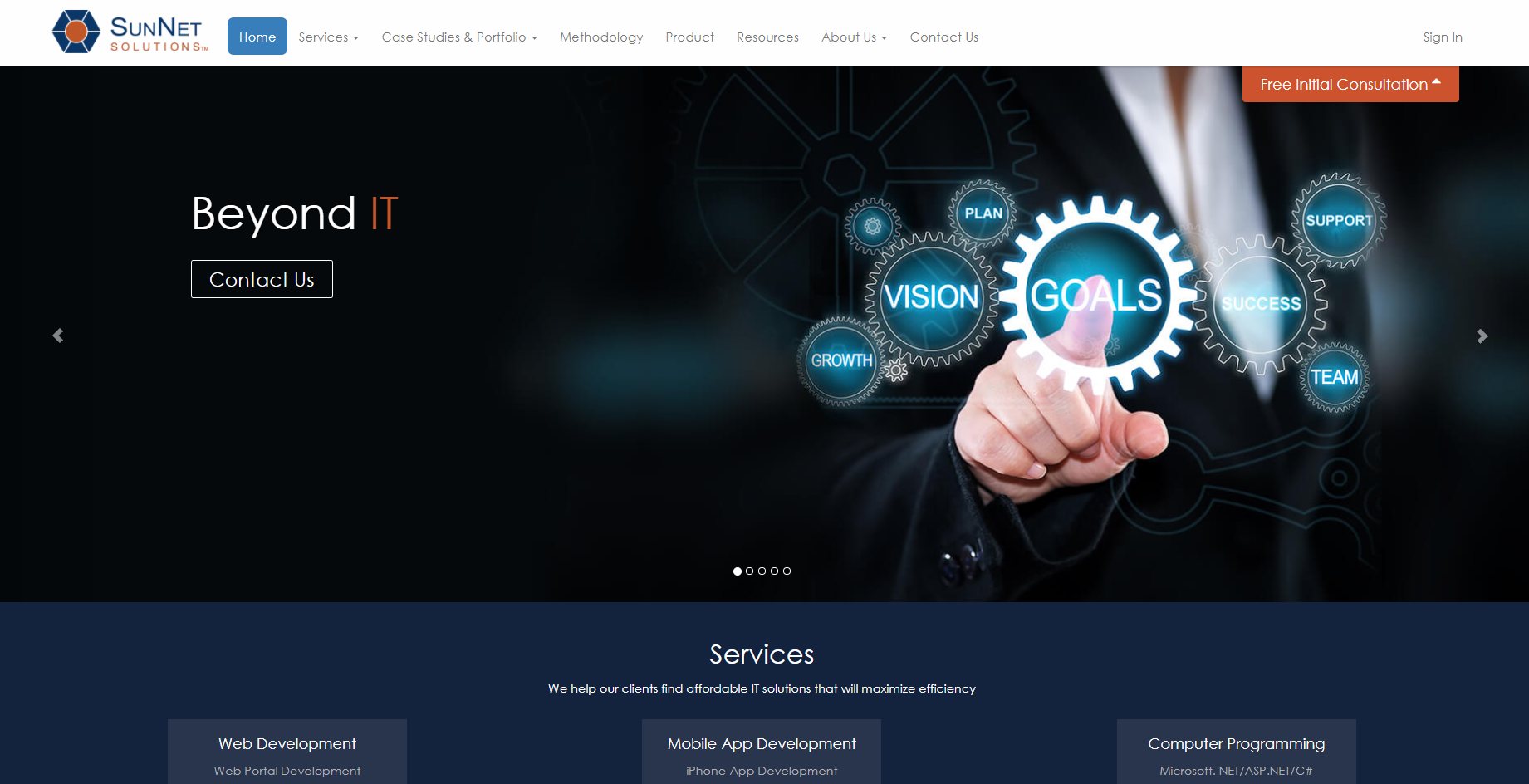 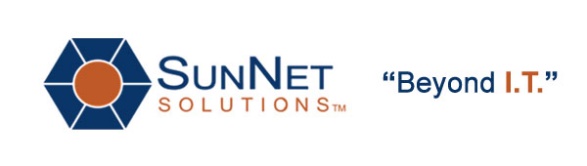 [Speaker Notes: Quick access to information
Easy to browse
Increase visitor stay on site
Make it extremely easy for visitors to contact you]
Keep design simple
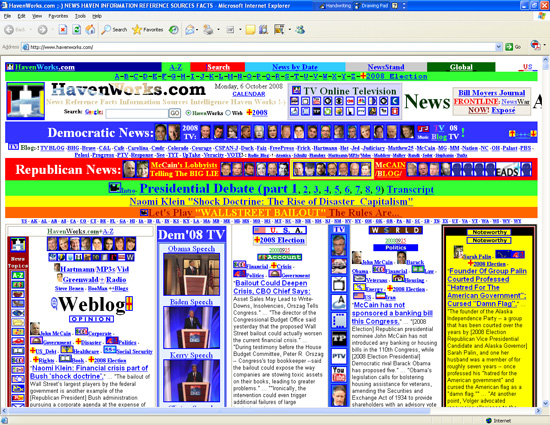 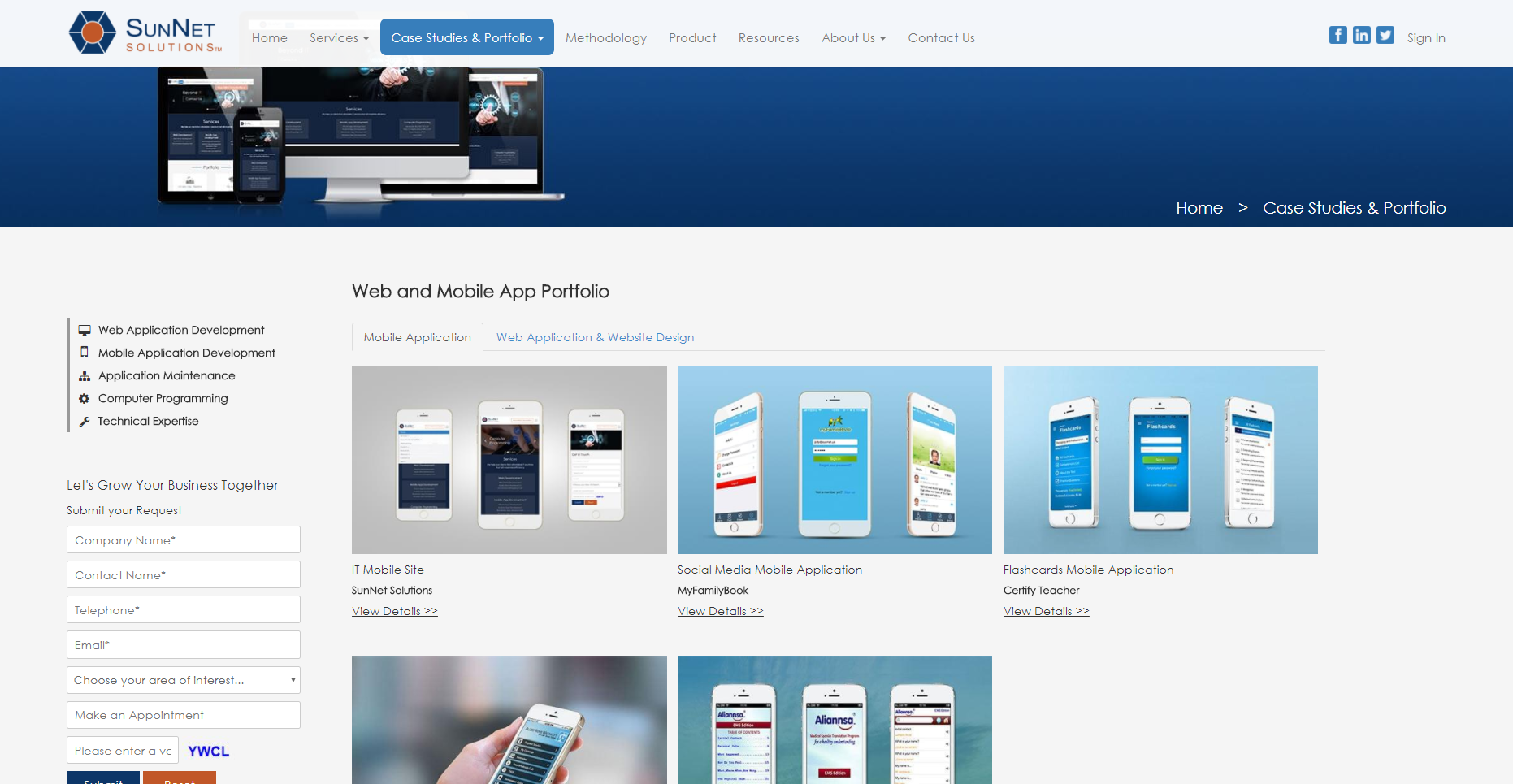 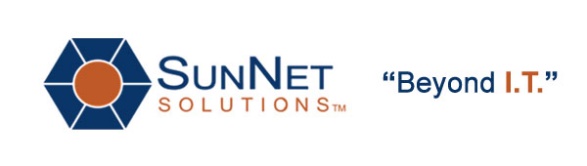 [Speaker Notes: Too many colors and too many images may distract your visitors and do not know where to focus their attention
Have good contrast of text and background]
Give layout enough spacing
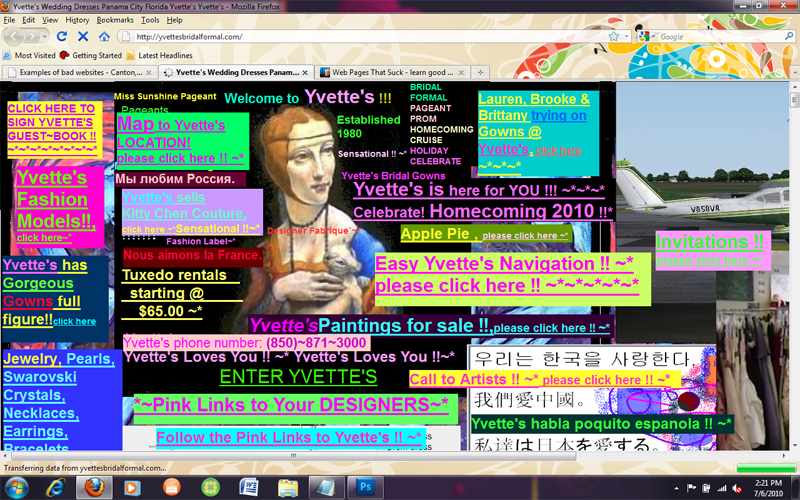 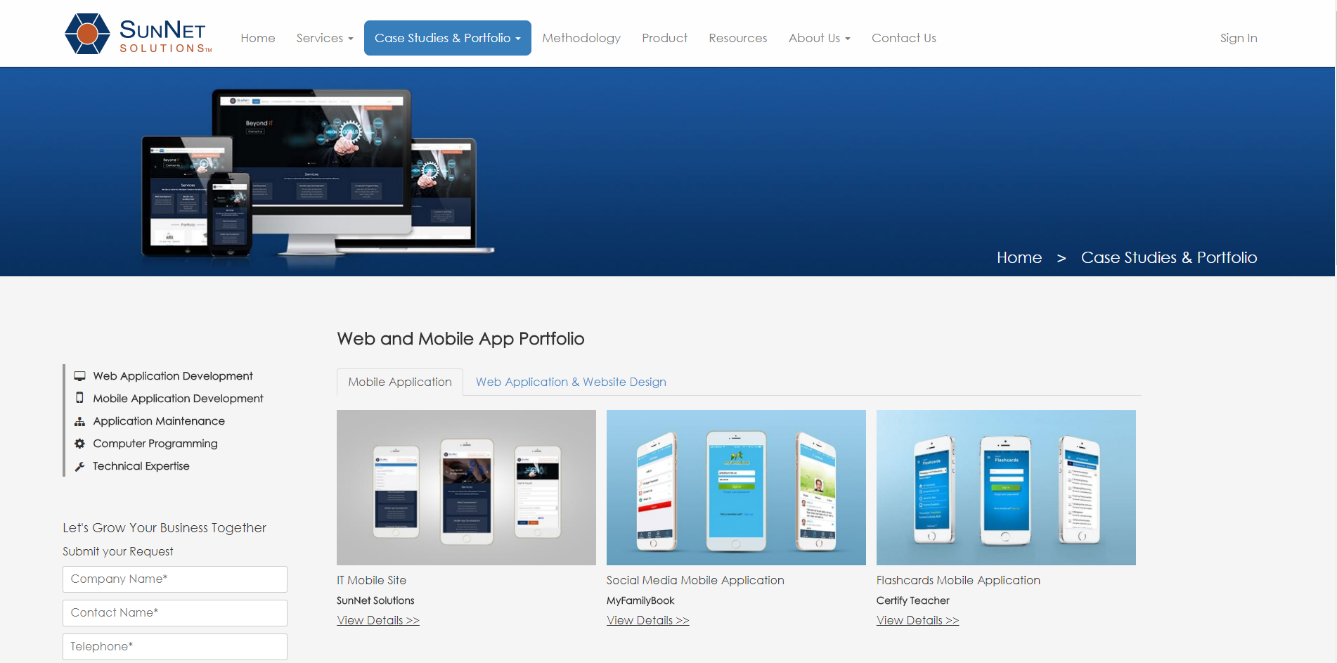 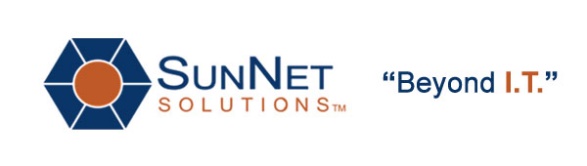 [Speaker Notes: Not giving your layouts enough spacing can make your site look to busy and crowded. 
Make your site as appealing to the eye as possible.]
Make content easy to read
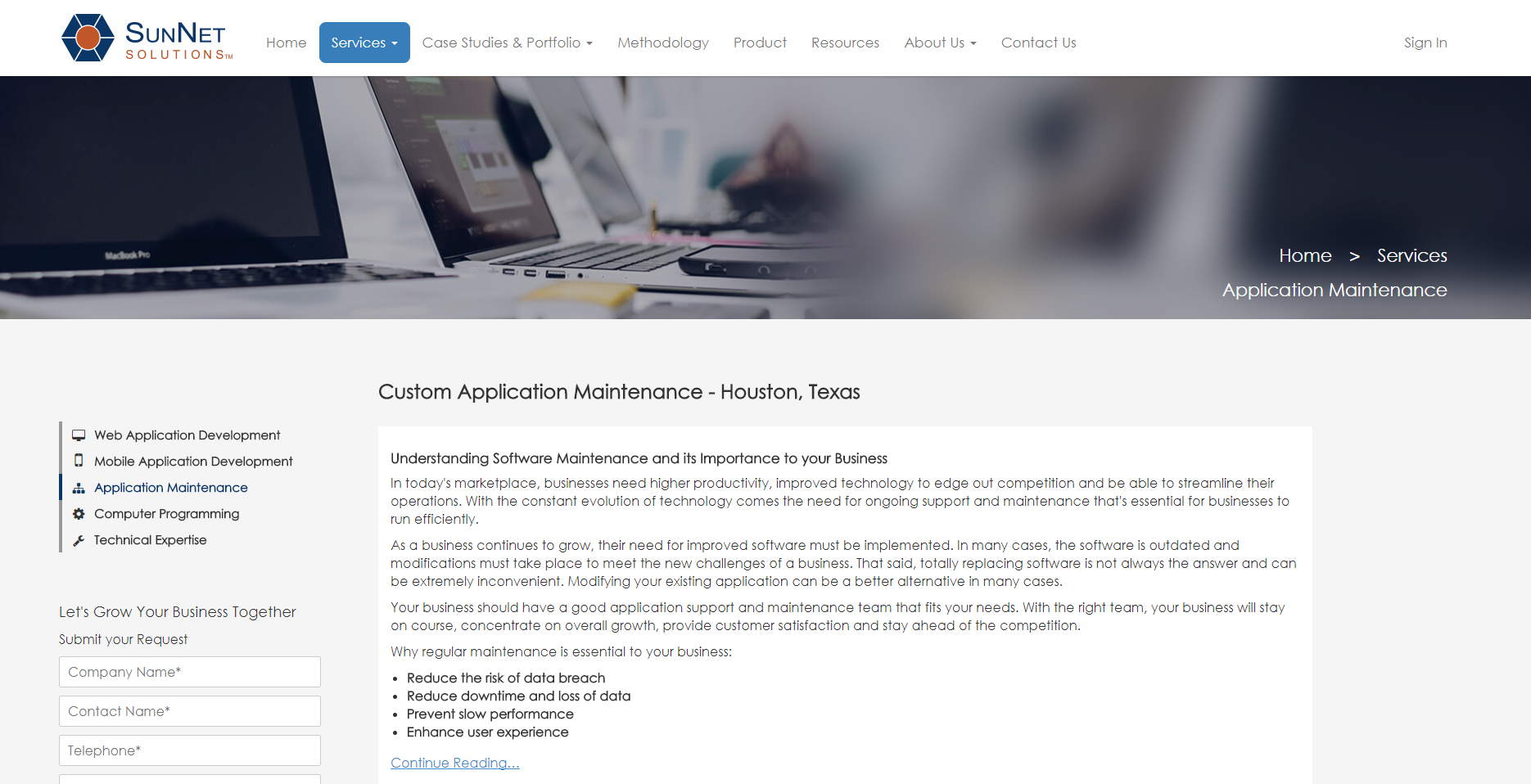 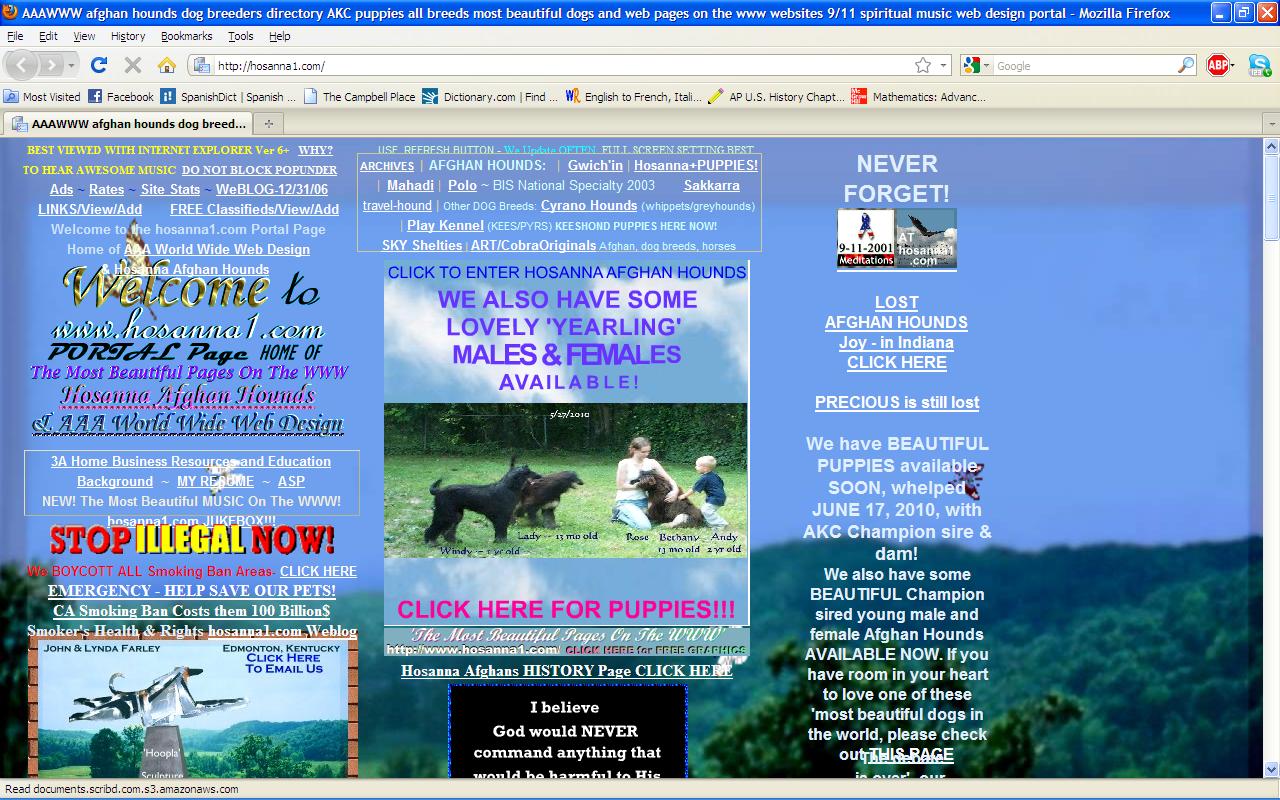 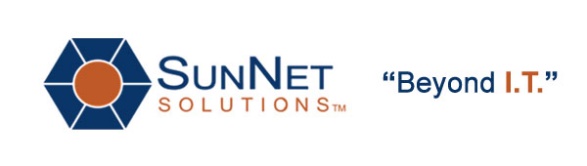 [Speaker Notes: If content is easy to read, your audience will enjoy reading and spend more time on your website learning more about your business and capability. 
Select the right font, size, and spacing between the lines.]
Keep content fresh
Outdated information can hurt your credibility
Search engines also like fresh content
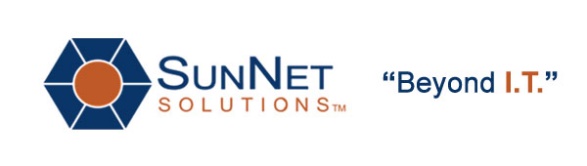 Create interest, add pictures
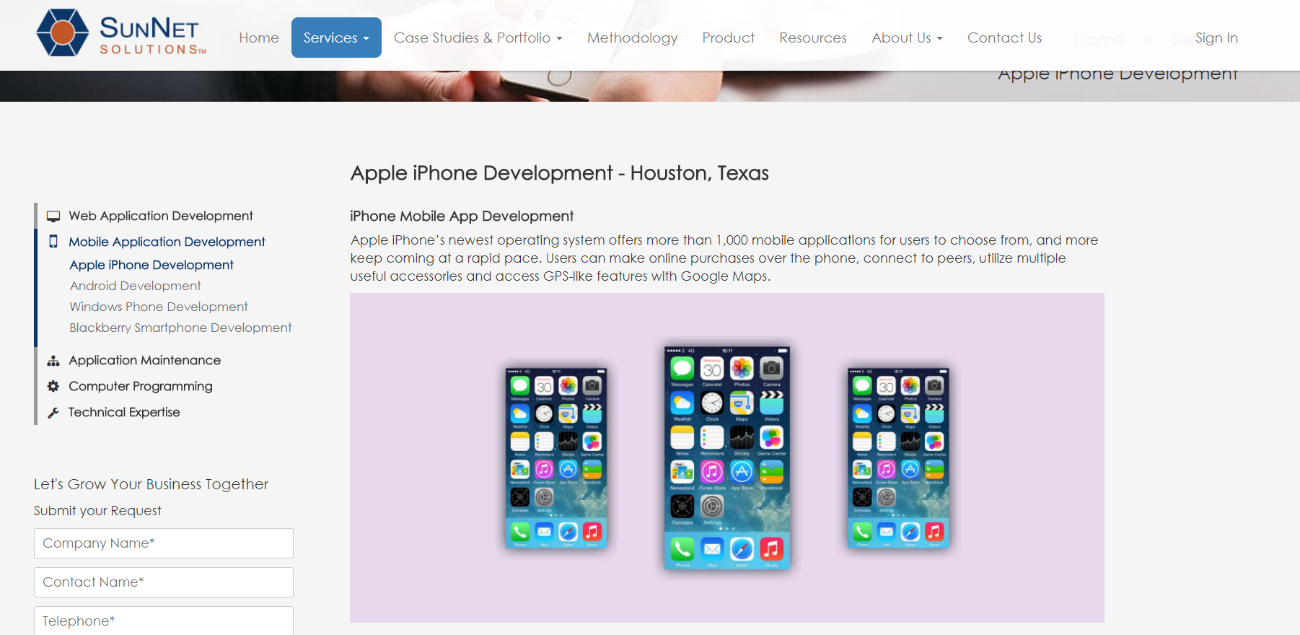 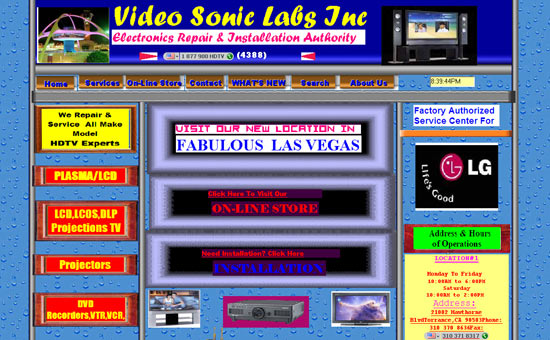 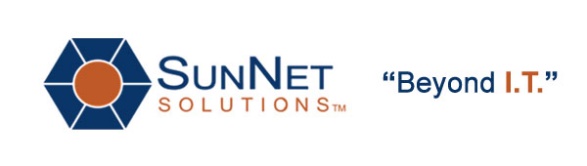 [Speaker Notes: Add pictures to break up text and create interest
Too much text may tire your visitor and prompt them to leave your site
Avoid cheap images
Use attractive, eye-catching images that complement your content]
Add credibility
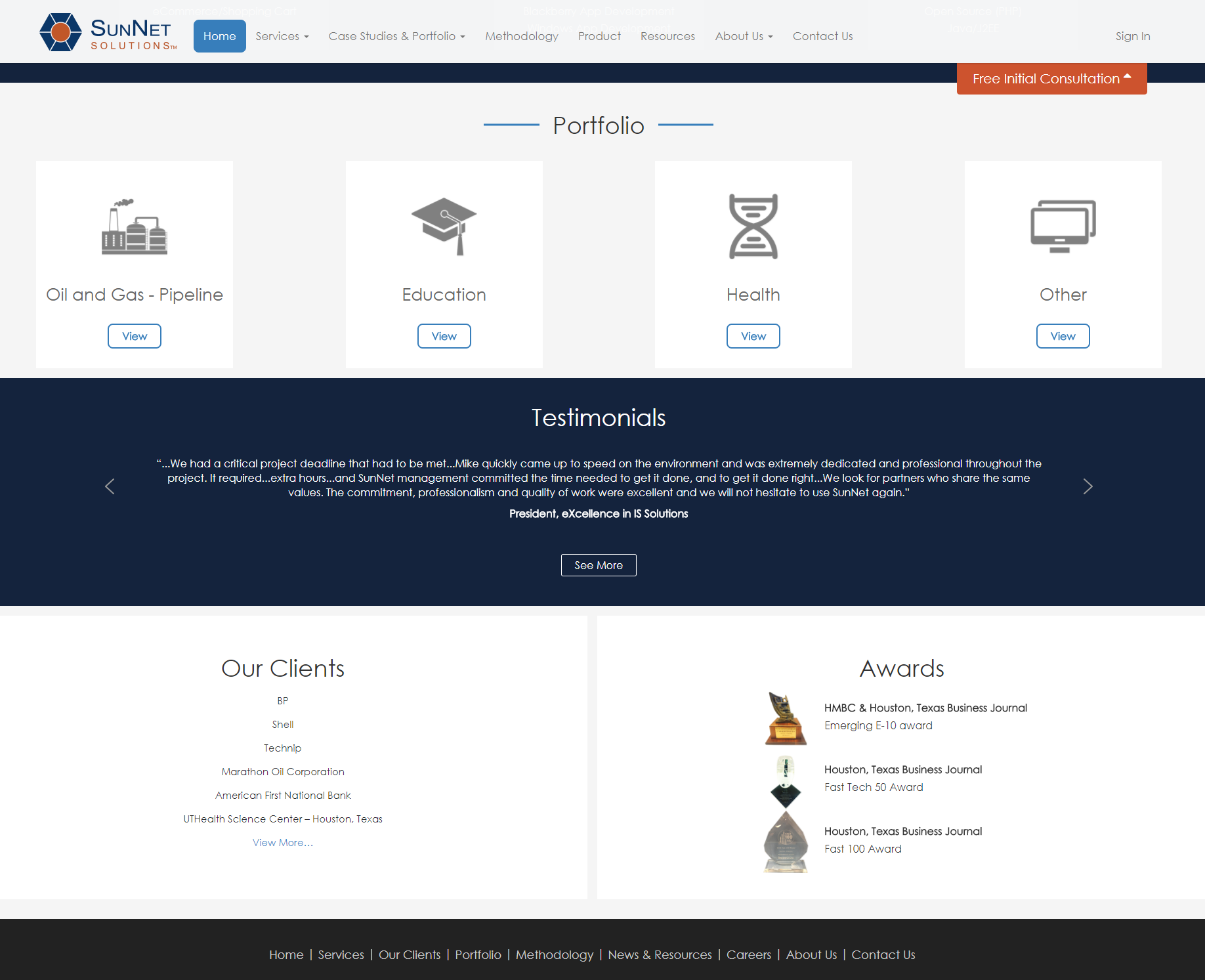 Customer testimonials 
Portfolio 
Awards
Certifications  
Clients etc.
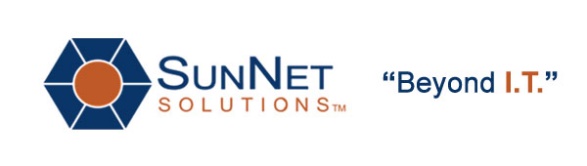 Contact us section
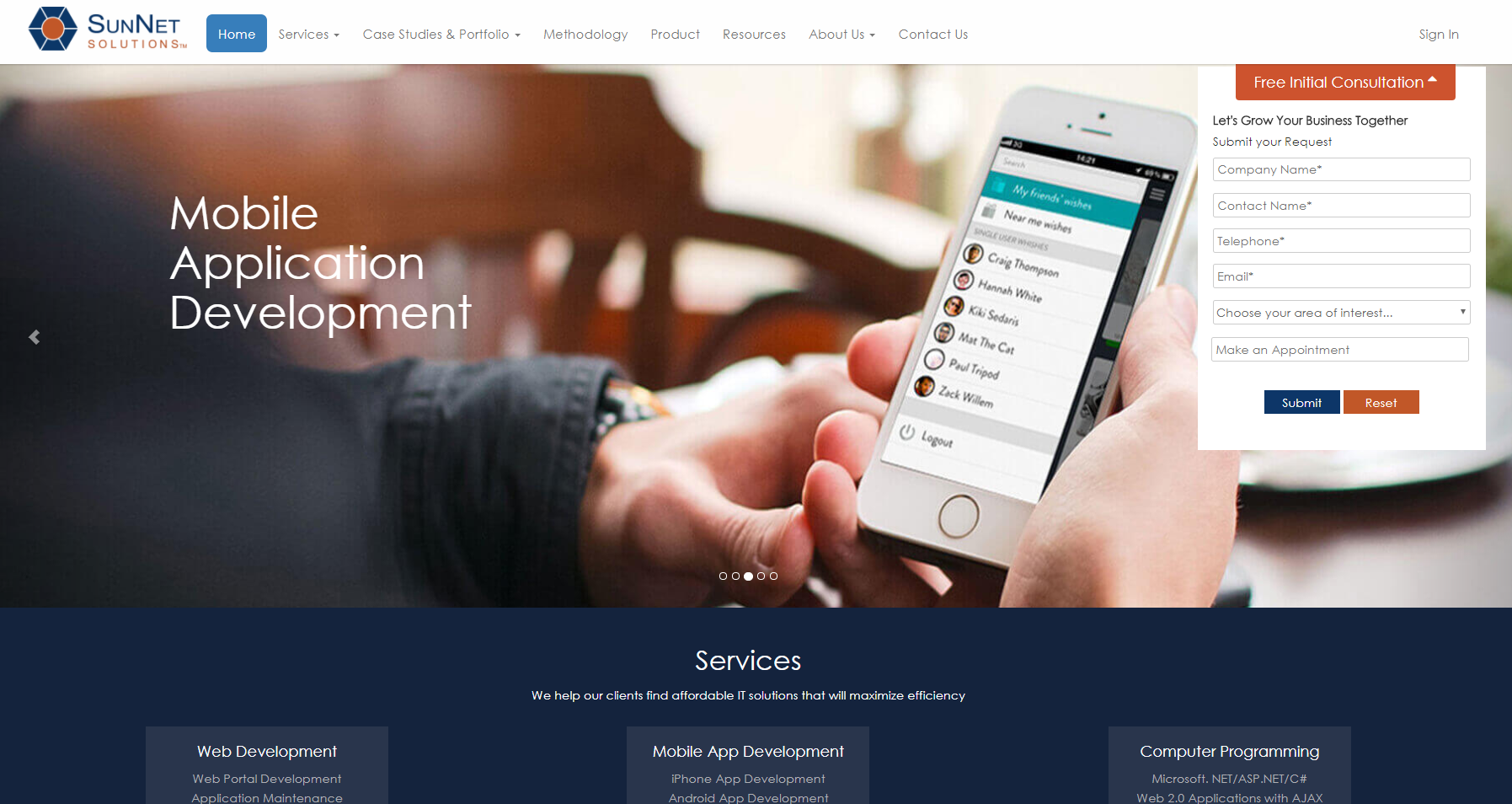 Easily visible to your visitors
A quick link on the home page is an good option
Catch some important information
Automate appointment set up if applicable
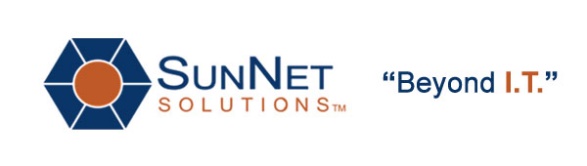 SEO in your website coding
Simple things to start with are:
Meta description: summarizes your page’s content
Meta keywords: tell search engines the page topic
Title Tag: specifies the page title and is displayed on the search engine results page
H1/H2 Tags: contain targeted keywords that are closely related to the title and hour content
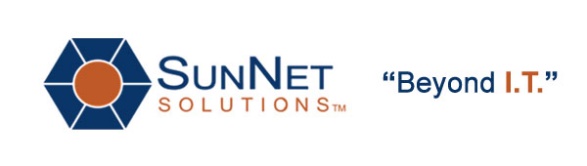 SEO in your URL design
Must contain that page’s top keyword
Don’t use too many keywords to the point your site looks “spammy”
If multiple words, use hyphens to separate, not underscore
Do not make your URL too long
Make it attractive to your visitors, make sure they have an idea of what your page is about by looking at the link
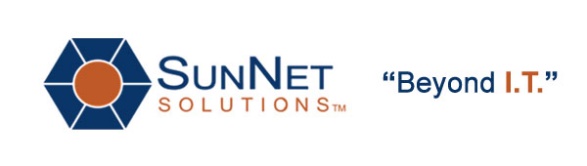 SEO credit from old website’s URLs
If you already have existing URL’s and are thinking about changing them, use a 301 redirect
Cause a split of ranking signals
Hurt your search traffic
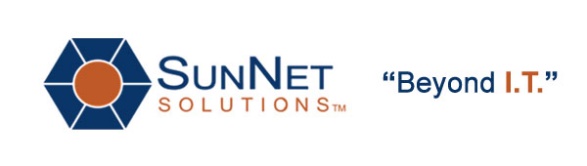 Interested in scanning your site for a performance report?
Visit:  https://sunnet.us/technical-tips-houston-texas-tx
Last thing: Promote your website
Use social media!
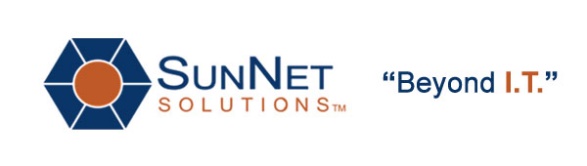 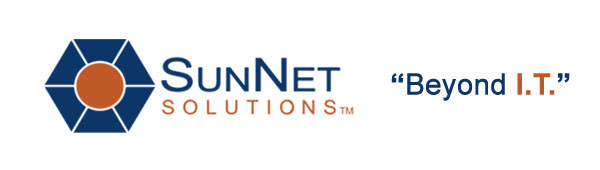 Lesslie Hernandez
SunNet Solutions 
Tel: 713-783-8886
Email: NewProject@SunNet.us
www.SunNet.us